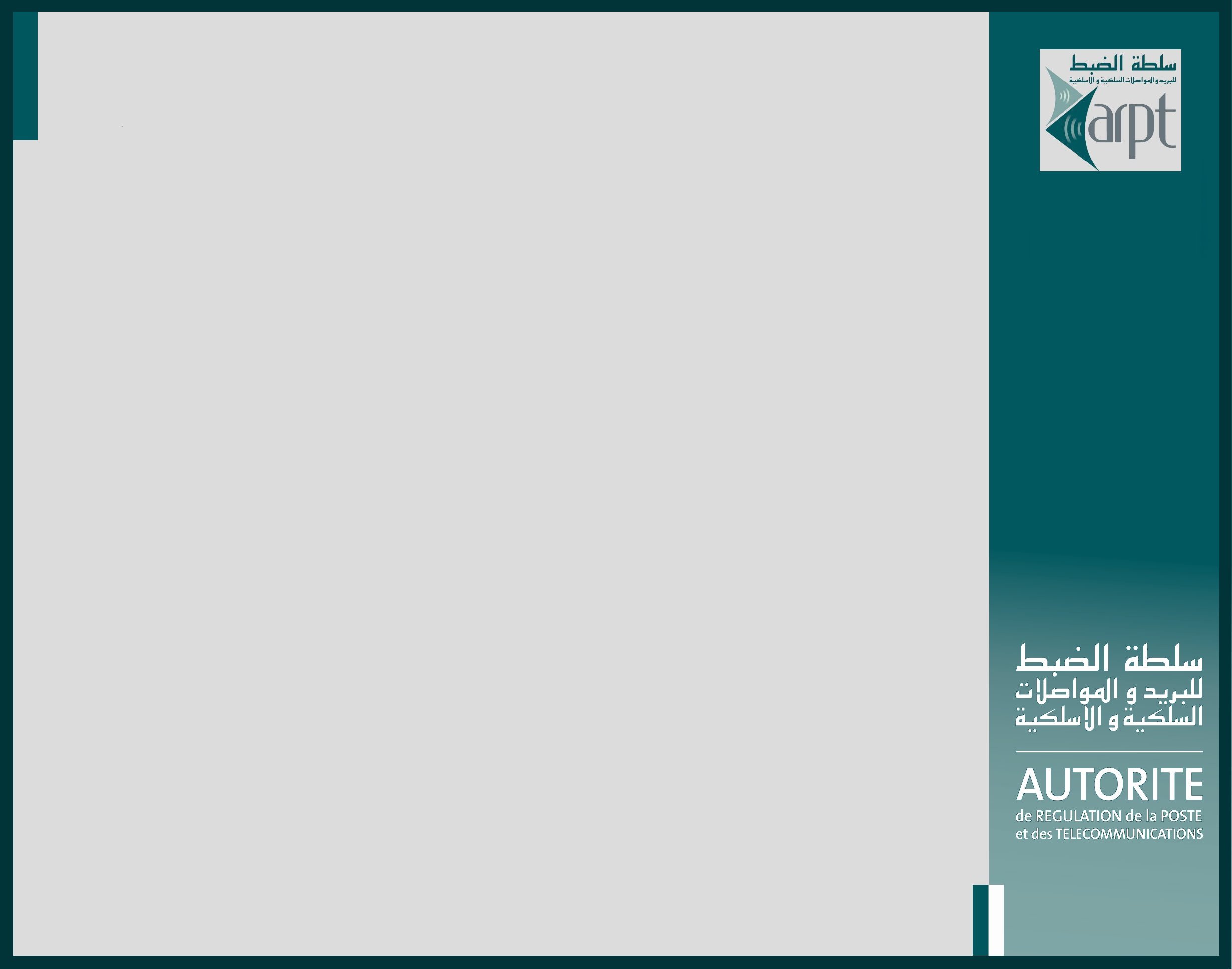 AUTORITE DE REGULATION DE LA POSTE ET DES TELECOMMUNICATIONS
DIRECTION TECHNIQUE
MISSIONS
Assignations des fréquences &
 attribution de ressources en numéros
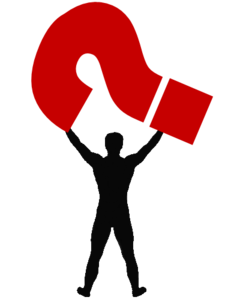 Contrôle du spectre des fréquences et élimination des brouillages préjudiciables
Autorisations des réseaux radioélectriques Planification et assignation des canaux de fréquences.
Agrément des Terminaux  de télécommunications & installations radioélectriques
AGREMENTS
AGREMENTS
Vérification  de la conformité des équipements de télécommunications
Compatibilité électromagnétique (CEM)
Bonne utilisation du spectre des fréquences par rapport au tableau national et international (Règlement des Radiocommunications UIT) d’attribution des bandes de fréquences
Santé et sécurité des usagers
AGREMENTS
LABEL ARPT POUR LES TERMINAUX GSM
CONTROLE DU SPECTRE
CONTRÔLE DU SPECTRE
Le contrôle du spectre est une composante vitale à la gestion du spectre des fréquences, il a pour objectifs  d’assurer :
Compatibilité électromagnétique
Le respect des conditions d’assignation des fréquences
L’élimination  rapide des brouillages préjudiciables.
Une  gestion rationnelle et efficace du spectre
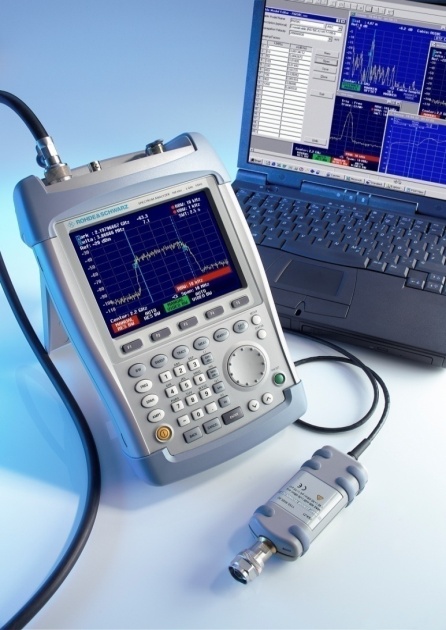 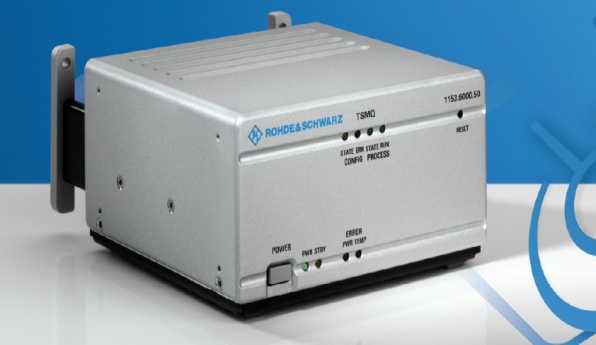 Les Moyens de Contrôle
Matériel  léger et équipements portables de contrôle :
Analyseurs du spectre portable
Systèmes d’antennes
Drive  test  et Analyseur  d’interférences  des réseaux  mobiles.
Compatibilité électromagnétique
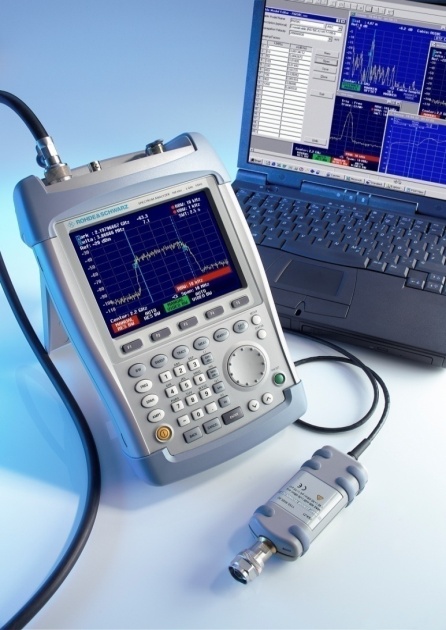 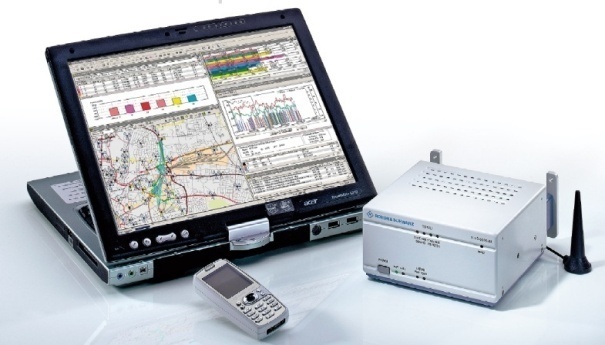 NUMEROTATION
NUMEROTATION
L’ARPT attribue la ressource rare en numérotation:
 Des blocs de numéros aux opérateurs de télécommunications.
 Nouveau plan de numérotation est adopté depuis 2008 : Passage de 9 à 10 numéros pour la téléphonie mobile
 Des numéros courts à toutes les administrations, opérateurs économiques et prestataires de service, services d’urgence ou à caractère social sur demande.
NUMEROTATION
Quelques numéros courts importants
112………………….Urgences
1548………………….Police
1055……………......Gendarmerie Nationale
3016………………...SAMU Alger
VISULIZE ACTIVITIES WITH TIMELINES!
Pour l’année
2005
2006
2007
2008
2010
2011
2012
2014
2013
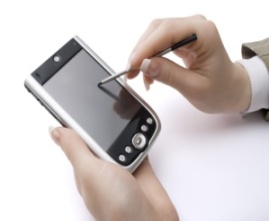 Pour  l’année 2010
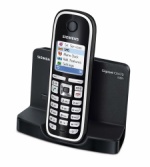 Agréer 
157 
équipements terminaux
de 
télécom
Agréer 
231 
installations radioélectriques
Octroyer
1489 
Autorisations pour
L’établissement 
de
réseaux radioélectriques
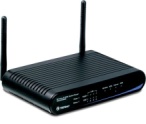 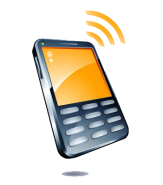 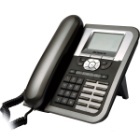 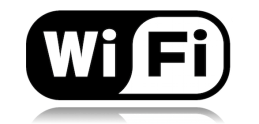 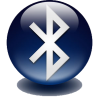 Pour  l’année 2010
Attribution d’autorisations réseaux Point-MultiPoint ouverts au public pour la fourniture des services de la VoIP.
Autorisations pour la prestation de service de géo localisation.
Assignation de Canaux de fréquences GSM et FH pour les opérateurs : 
AT, ATM, OTA, WTA.etc
Assignation de canaux de fréquences
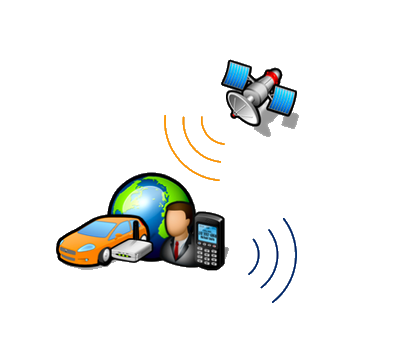 Réseaux P-MP
Délivrance d’autorisations
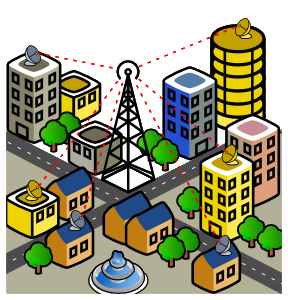 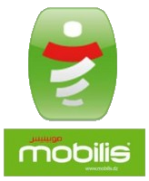 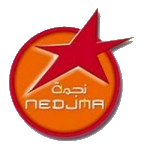 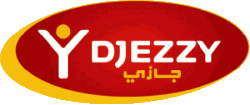 Pour  l’année 2010
Quelque chiffres…
Equipement de télécommunications 
agrées durant l’année 2010
Répartition des équipements terminaux de télécommunication agrès en 2010
Répartition des équipements terminaux radioélectrique agrès en 2010